Самарская область ГБОУ СОШ №22 г. Чапаевск


Тема: Профессия по душе…
«Все профессии важны все профессии нужны»


Возраст целевой аудитории: 1 – 4 класс

Автор: Восканян Анастасия Валерьевна
Учитель начальных классов

г. о. Чапаевск 2015 год
Привет, ребята! Давайте познакомимся.. Меня зовут Дени.  Я предлагаю отправится Вам в путешествие «Мир профессий»!
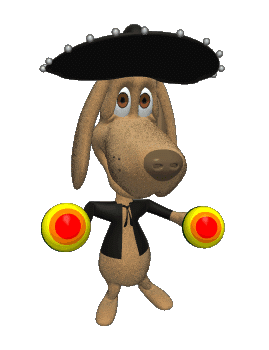 Столько профессий, и все хороши: Каждый способен найти для души…
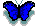 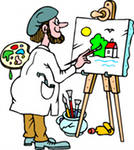 Мир профессий
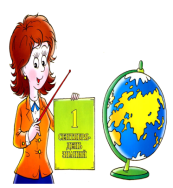 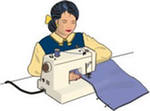 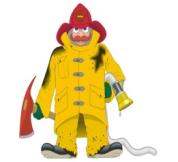 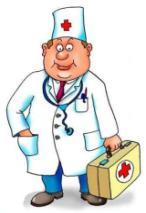 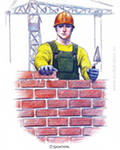 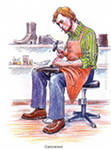 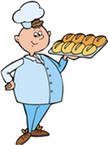 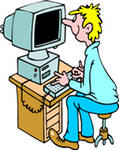 Чтобы знать, с какими профессиями нам сегодня предстоит познакомиться, нужно отгадать про них загадки!
1.  Мелом пишет и рисует,И с ошибками воюет,Учит думать, размышлять,Как его, ребята, звать?
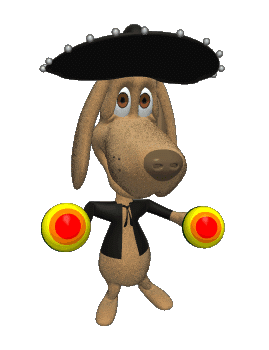 Учитель
Учитель — это одна из профессий, 
которая всегда была нужна для образования общества.
Учитель

Прозвучал звонок весёлый
В жёлто-красном сентябре,
Распахнули двери школы
Нашей шумной детворе.
В долгий жизненный экзамен
По дорожке непрямой
Поведёт в страну познаний
Наш учитель – рулевой.
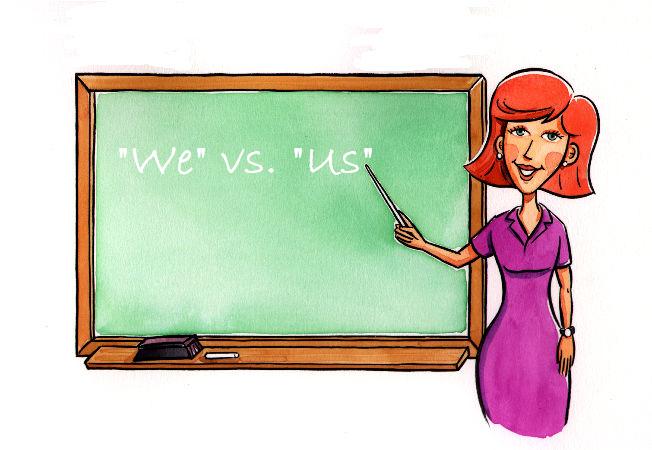 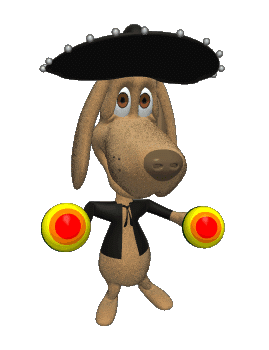 2. Кто в дни болезнейВсех полезнейИ лечит нас от всехБолезней?
Врач
Врач — это не профессия, а образ жизни».. Врач - одна из самых благородных профессий.
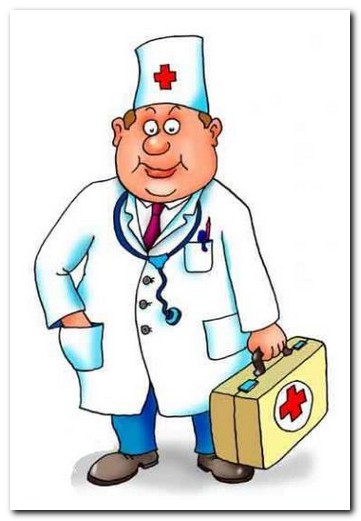 Врач

Белый халат,изучающий взгляд:– Жалобы есть?Подходите подряд!
3. Средь облаков, на высоте,Мы дружно строим новый дом,Чтобы в тепле и красотеСчастливо жили люди в нём.
Строитель
Строитель — это профессия человека созидающего, приносящего обществу огромную пользу.
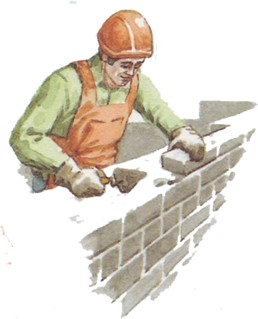 Строитель

Точно в срок построит он: Небоскрёб и стадион. Детский садик и больницу, Магазинов вереницу. Даже дом, скажу вам я, Где живет моя семья, Строили – строители!
4. Он в сладком цехе день трудился,Итог десертный получился –Эклеры, кекс, «Наполеон».Теперь подумай, кто же он?
Кондитер
Кондитер — это профессиональный повар, создающий кондитерские изделия, десерты и другую запечённую еду.
Кондитер 
Я и сам очень горд, что испечь умею торт. Он больше, чем дверь, ты мне поверь. Если хватит силы, бери вилы и ешь, пока он свеж!
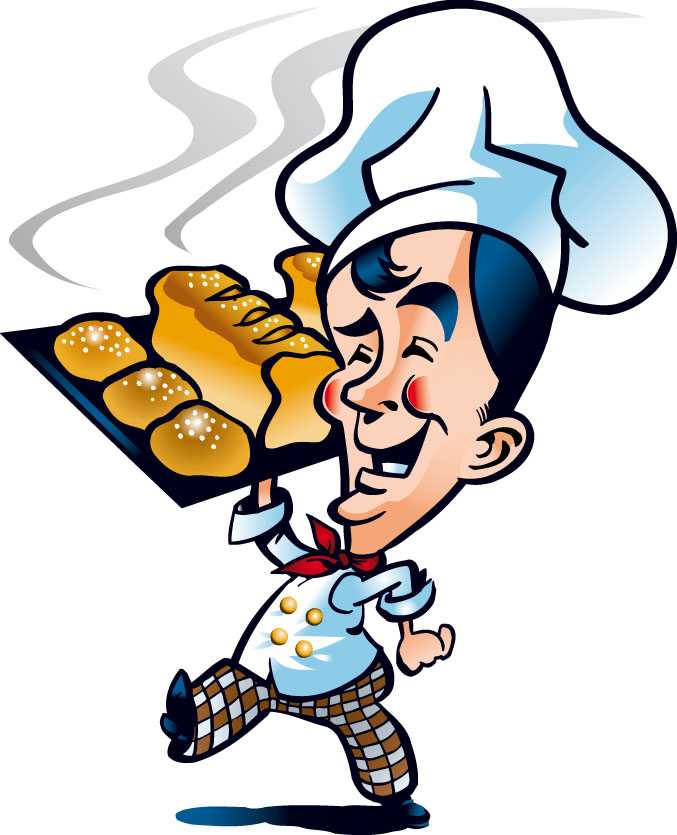 5. Весёлая работа,Завидно от души!Свисти, когда охота,Да палочкой маши!
Милиционер
Милиционер – это должностное лицо милиции по охране общественного порядка.
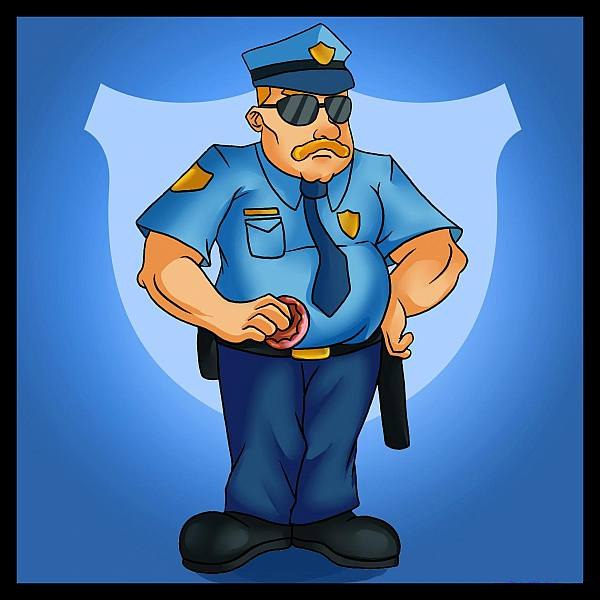 Полиция
Если вы в беду попали,Телефон 02 набрали.К вам полиция придёт,Всем поможет, всех спасёт.
6. Отличной выправки солдат.Несет он службу, но притомВооружен водой, багром.Он на посту в мороз и в зной.Скажите, кто же он такой?
Пожарный
Пожарный – это сотрудник пожарной охраны, который занимается спасением людей из огня и тушением пожаров.
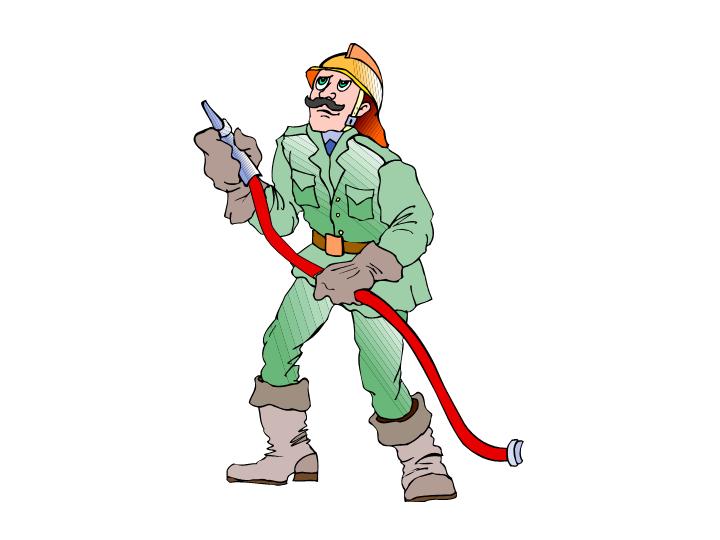 Пожарный
В огне и дымуОн идёт среди жара,Спасая людейИ дома от пожара!
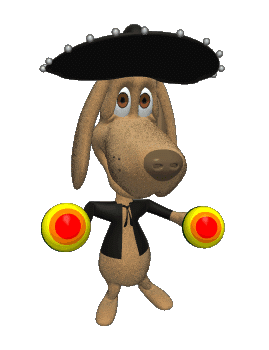 7. Целый день сегодня шью.Я одел всю семью.Погоди немножко, кошка, —Будет и тебе одёжка.
Портной
Портной – это специалист по пошиву изделий из различных материалов.
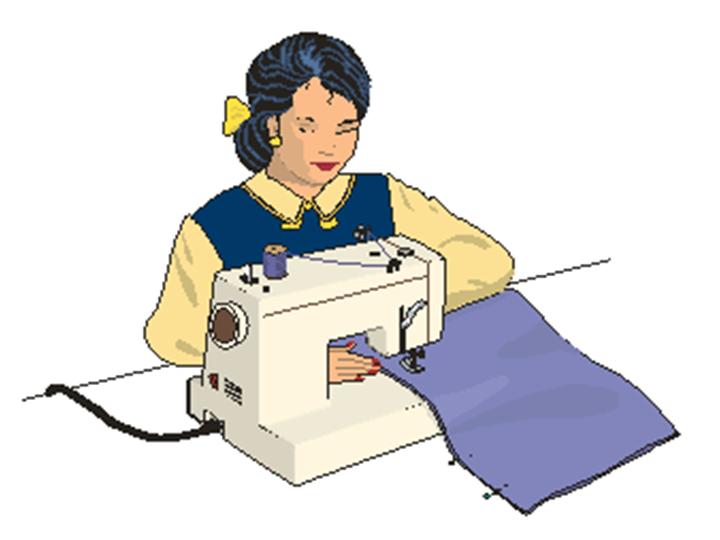 Портной

Даже хлястик
Отвернулся
И куда-то вниз
Глядит.
Тут пришёл тряпичный доктор,
Или попросту – портной,
8. Разноцветная гуашь,Акварель, палитра, кистьИ бумаги плотный лист,А еще – мольберт-треножник,Потому что я …
Художник
Художники – эти люди при помощи изобразительного искусства создают картины, которые влияют на наши чувства и эмоции.
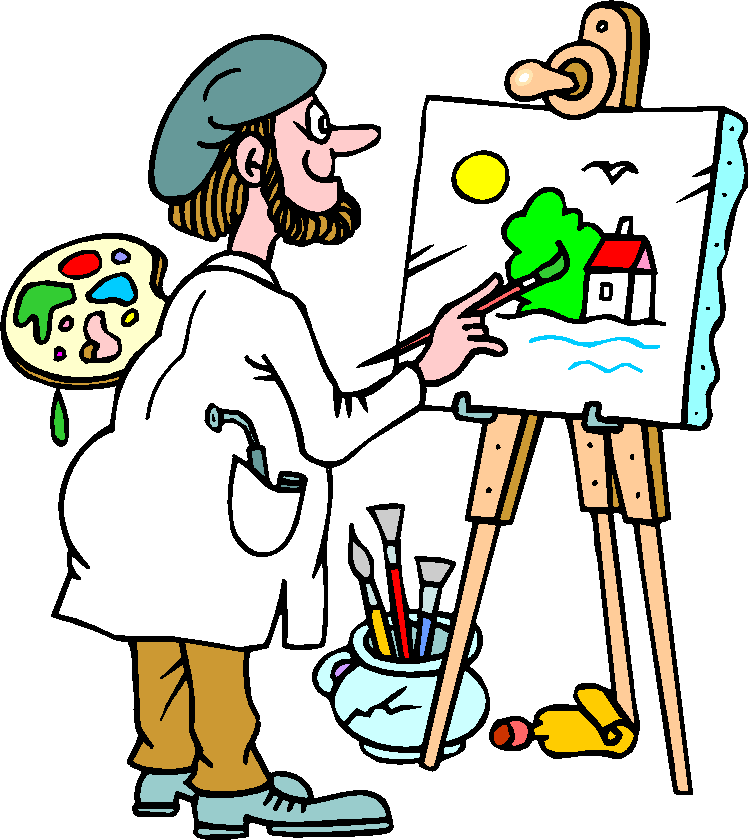 Художник 
Словно волшебнику радужной сказки, Бог дал Художнику кисти и краски, Чудо – палитру, мольберт и холстину, Чтоб сотворил он такую картину.
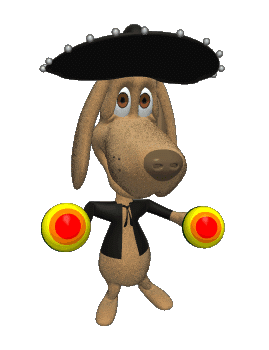 9. Он программы пишет-пишет,За компьютером сидит,Все эмоции здесь лишни –Лишь исходный код твердит.
Программист
Программист — это специалист, занимающийся написанием программ.
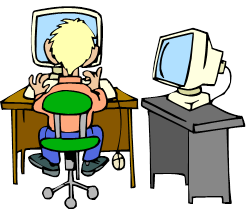 Программист 

Программисты – народ удивительный,Современный и умный народ,У них всё и всегда относительноВиртуально стремится вперёд.
10. Продаёт продукты, вещи,Ткани, масло и бензин.А захочешь его встретить –Отправляйся в магазин.
Продавец
Продавец — это человек или организация, которая продает товар или оказывает услуги
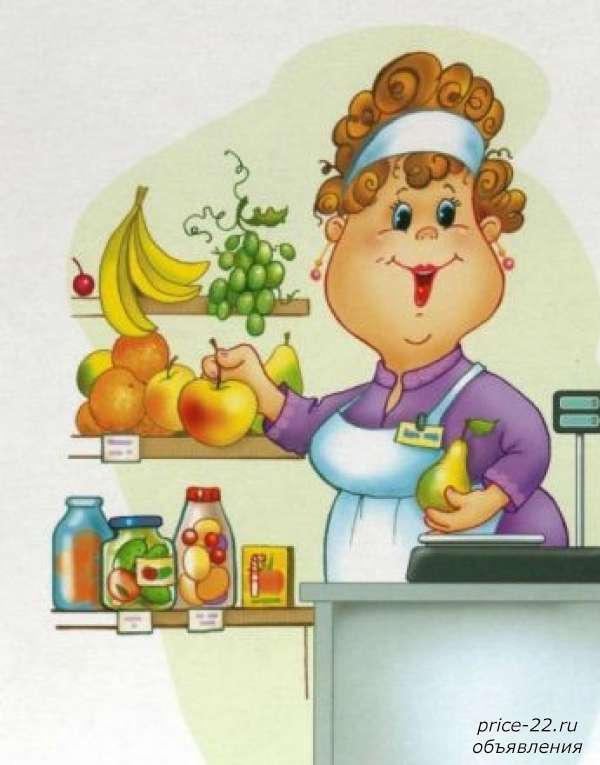 Продавец

В магазине, на базаре
И в буфете, наконец,
Всюду, где бы ни бывали,
Вас встречает продавец.
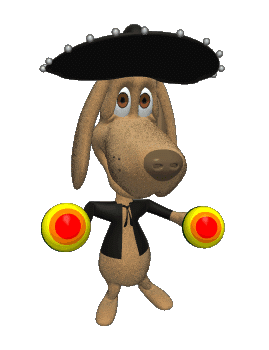 11. В прошлый раз был педагогом, 
Послезавтра - машинист. 
Должен знать он очень много, 
Потому, что он ...
Актёр
Актер – это исполнитель ролей в кино и театре. Мастер перевоплощения.
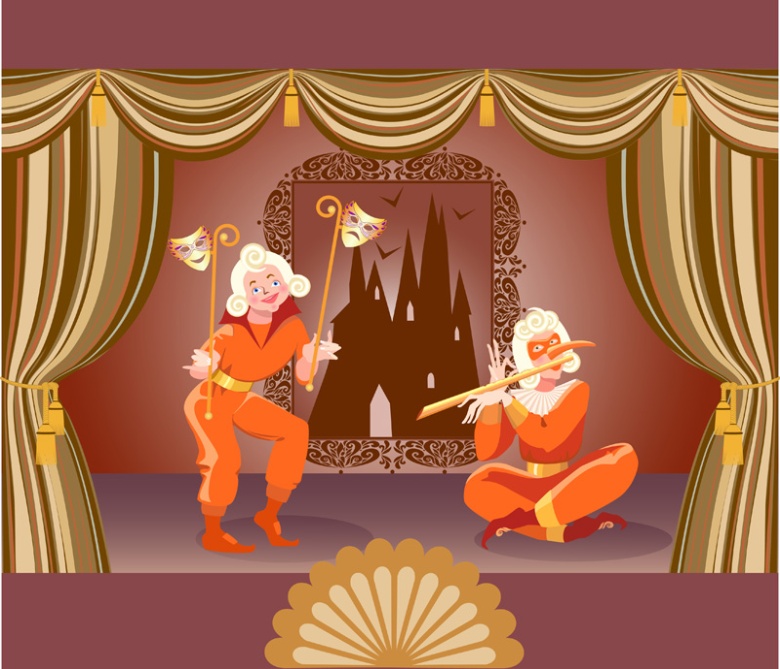 Актёр
Кто в театре был однаждыНе забудет никогда.Сцена, занавес, актёры –Начинается игра!
Ребята! На этом наше путешествие заканчивается! Мы обязательно с Вами ещё увидимся и познакомимся ещё с множеством профессий! А пока посмотрите мультфильм – песенка о профессиях!
Ваш Дени